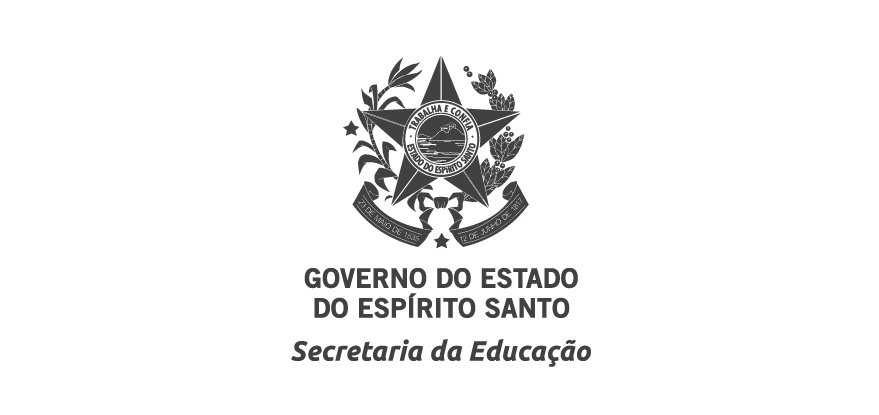 Atividades de Apoio à Aprendizagem
Ensino Fundamental – Anos Iniciais – Língua Portuguesa
1º ano 
1º dia
1º DIA
IMPORTANTE: É NECESSÁRIO QUE UM ADULTO  FAÇA A LEITURA EM VOZ ALTA PARA A CRIANÇA E A AJUDE NAS ATIVIDADES.
TODA A ATIVIDADE DE ESCRITA DEVERÁ SER REALIZADA NO CADERNO DA CRIANÇA
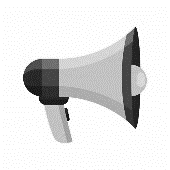 LEIA  O VERSINHO ABAIXO, SUBSTITUINDO NO LUGAR DA PALAVRA FULANO PELO DA CRIANÇA:
COMO É, COMO É, COMO É SEU NOME? 
QUERO CONHECER VOCÊ!
MEU NOME É FULANO MUITO AMIGOS VAMOS SER!
1. PEÇA QUE A CRIANÇA ESCREVA NO CADERNO O NOME DELA, USANDO AS CORES QUE MAIS GOSTA:
2. AGORA ORIENTE QUE A CRIANÇA LEIA O NOME QUE ESCREVEU E OBSERVE QUANTAS VEZES  ABRE A BOCA PARA FALAR O NOME DELA.
3. ORIENTE A CRIANÇA A OBSERVAR A ESCRITA DO NOME DELA E RESPONDA NO CADERNO:
A) QUANTAS LETRAS TEM O NOME DELA? ___________ 	

B) QUAIS SÃO ESSAS LETRAS? _________________

C) QUAL É A PRIMEIRA LETRA? _________________

D) QUAL É A ÚLTIMA LETRA? _________________
4. DESENHE NO SEU CADERNO COMO VOCÊ SE VÊ:
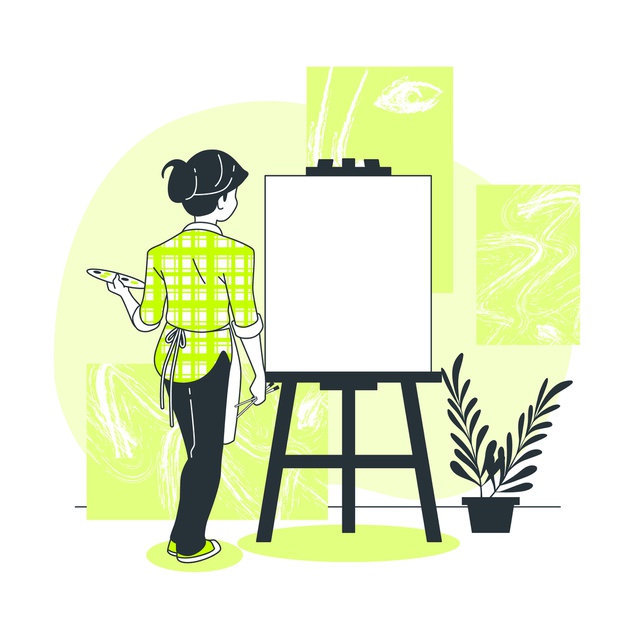